Navigating the Arizona Website 2022-2024
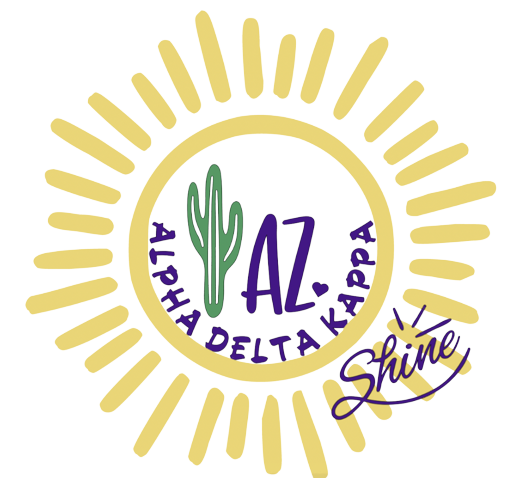 Valdine Brower
Arizona Webmaster 
2022-2024
https://www.arizonaalphadeltakappa.org
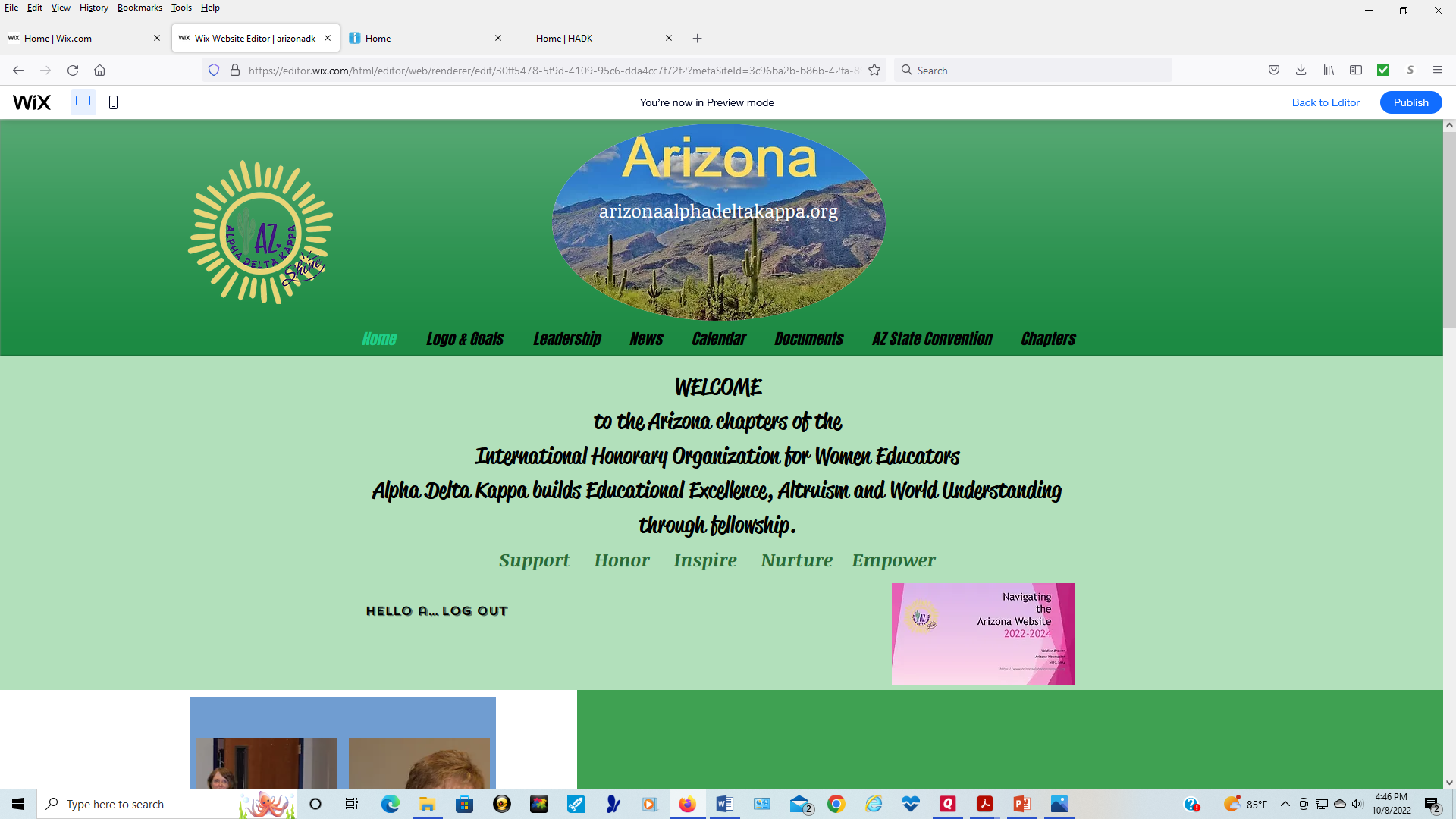 Arizonaalphadeltakappa.org     Login or sign up to view pages.
Don’t forget to sign in to visit the “Leadership” pages. They are password protected.
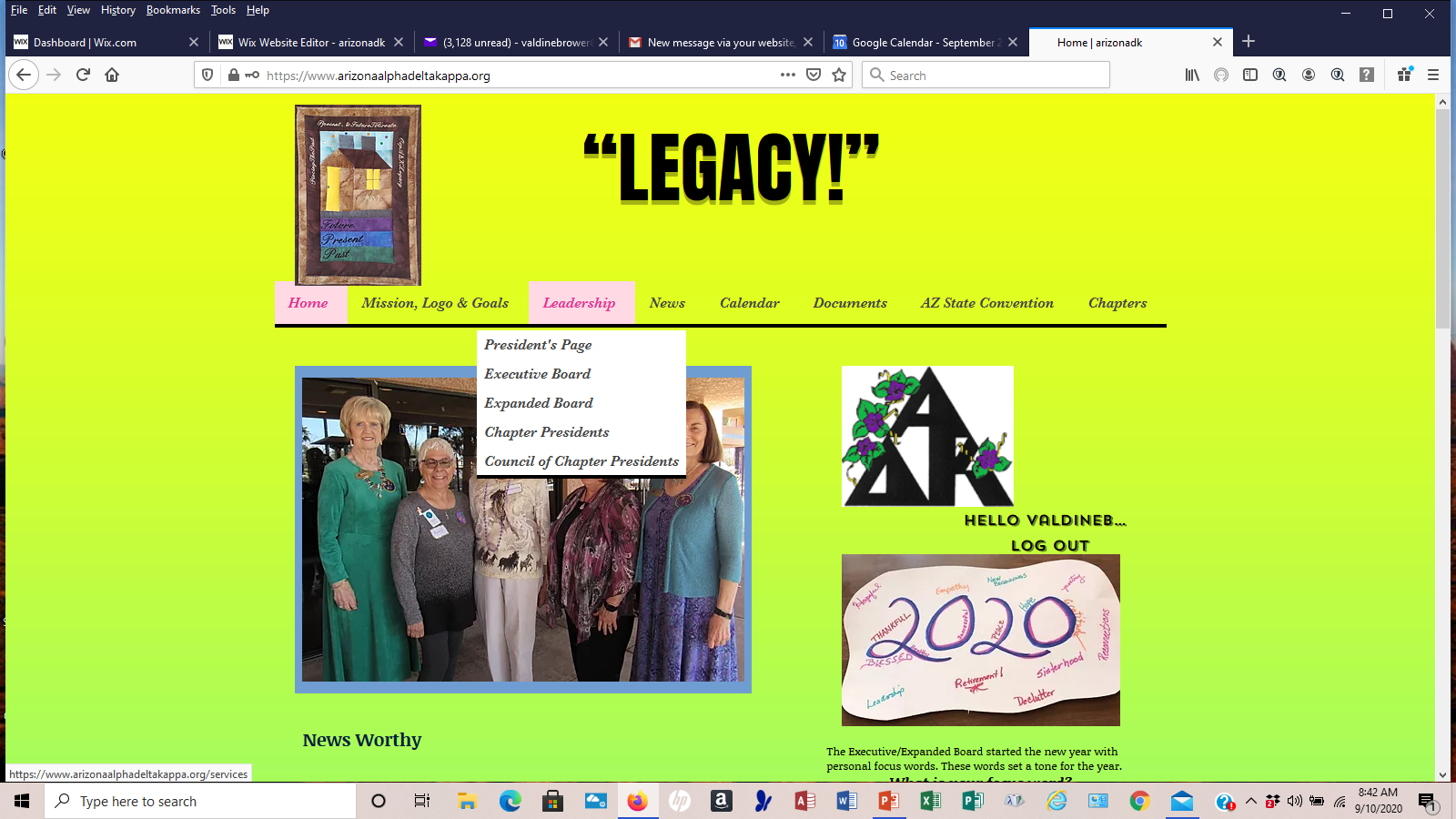 The Council of Chapter Presidents’ page will have all the documents from the CCP meeting.
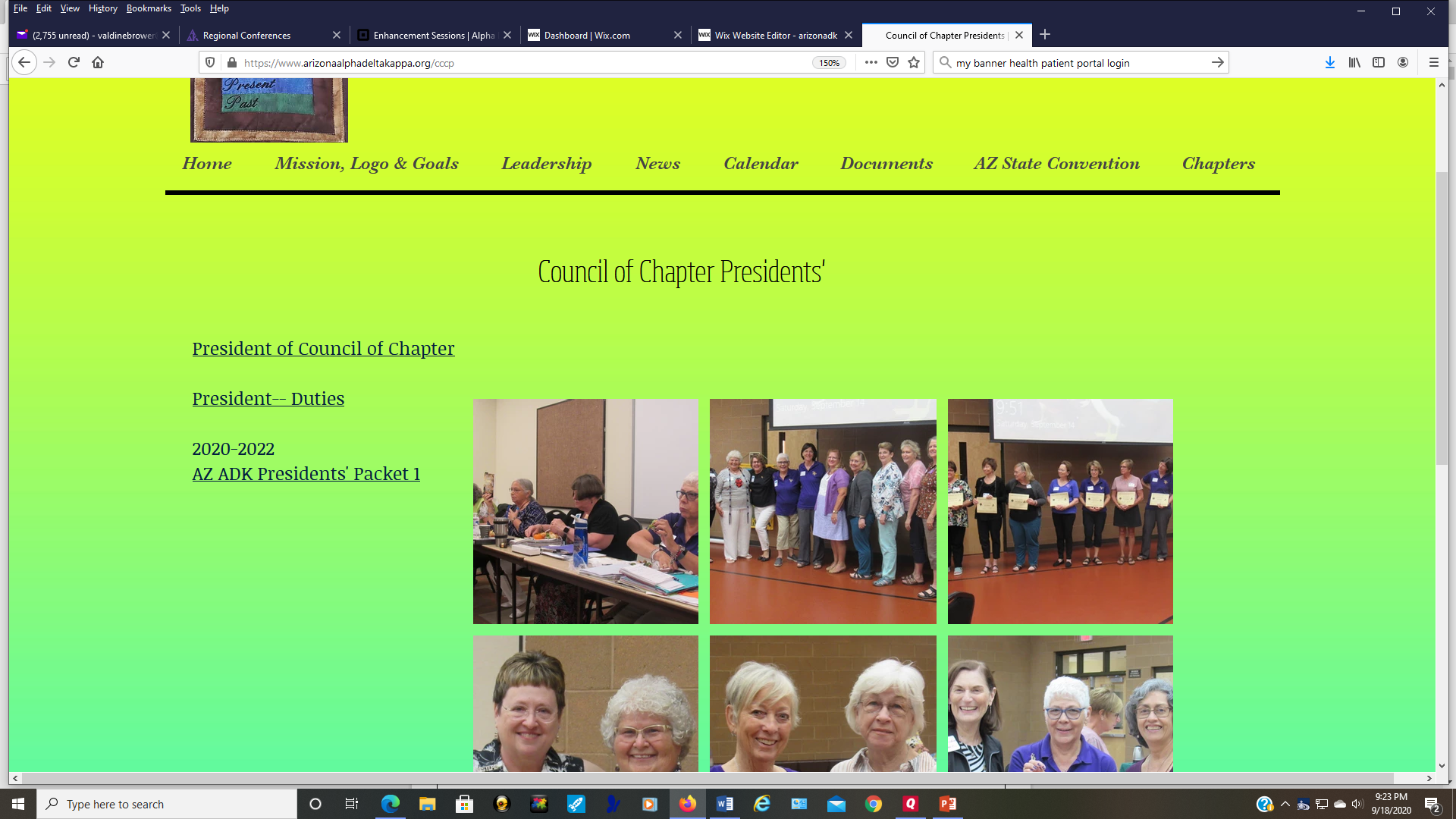 State and Regional News
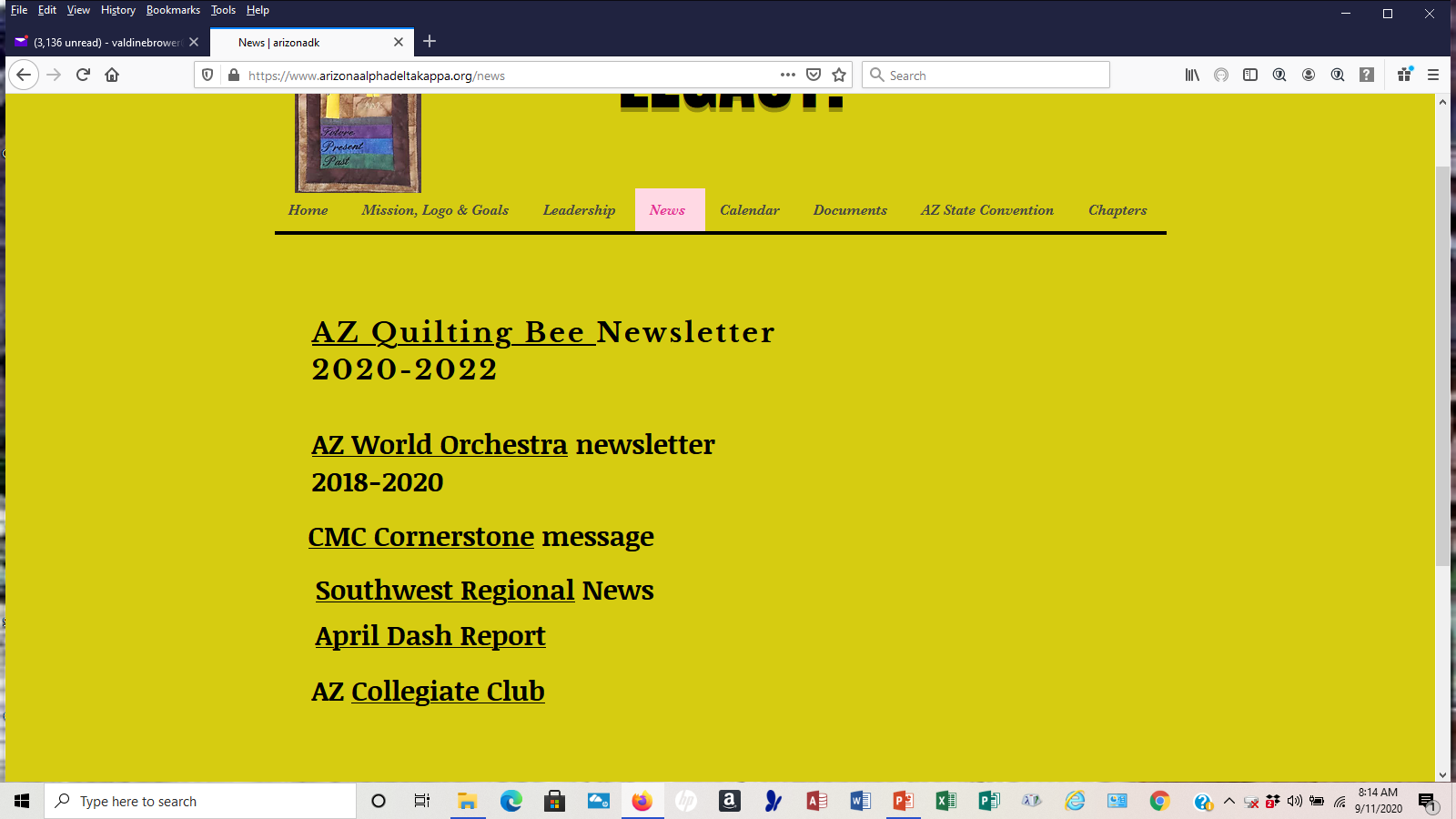 Updated documents are added as I receive them.  Send them as Word Documents, they will be converted to PDF before they 
are placed on the website.
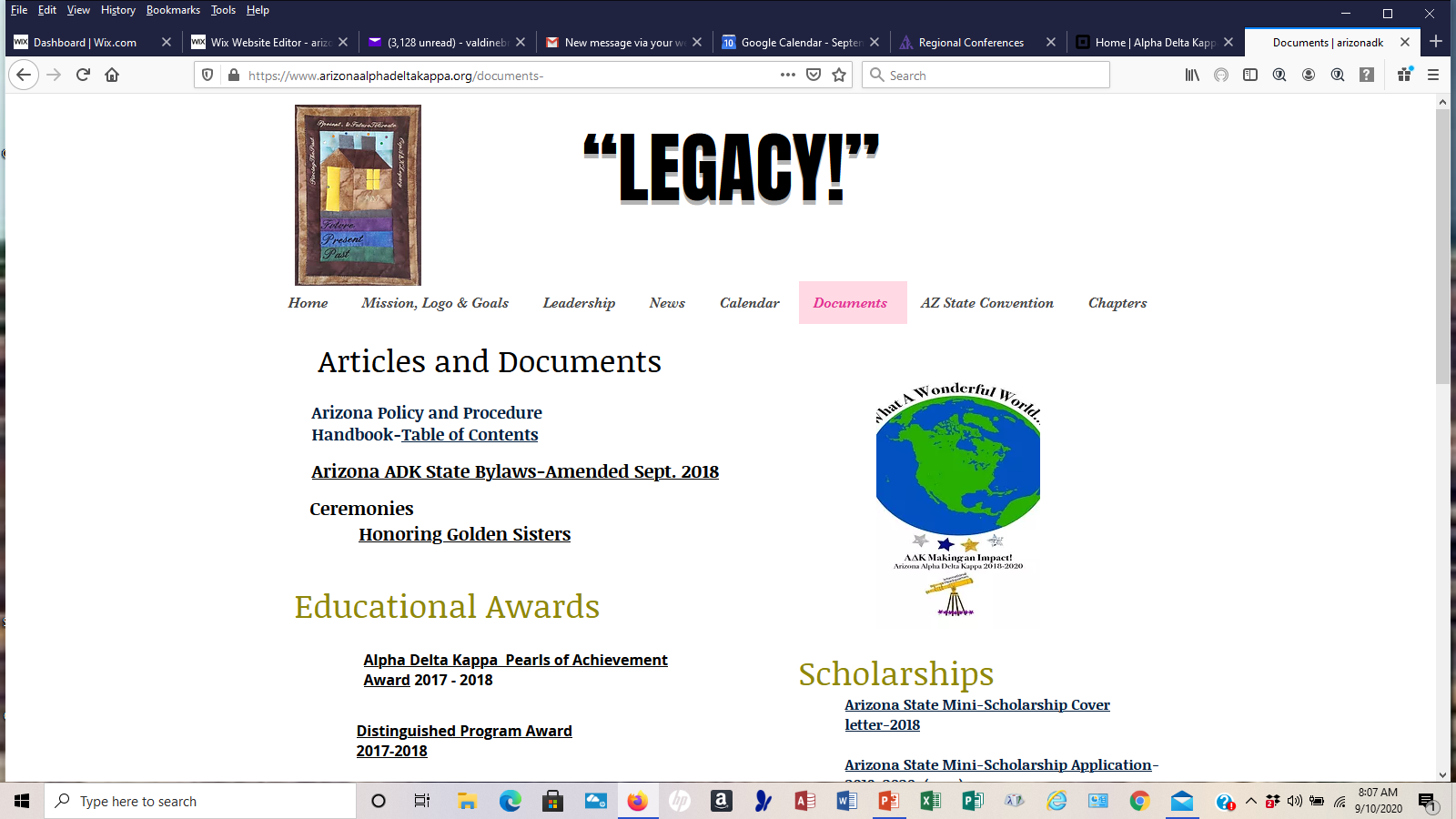 All AZ ADK chapters have a page where I can add documents, pictures, etc. Send pictures as jpg’s along with names if you wish
To identify the person.  You will also find the Omega chapter ceremony here.
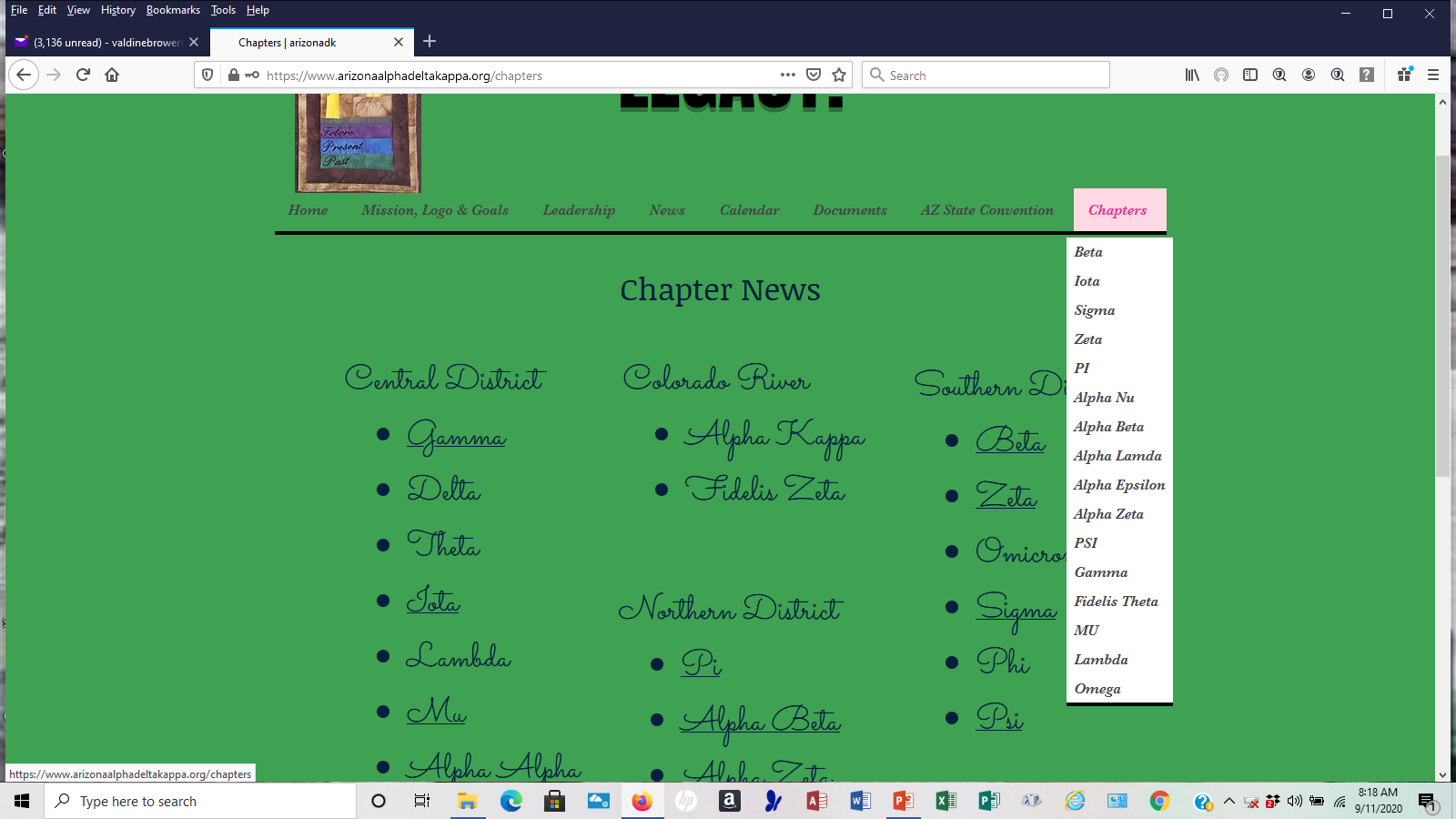 Chapter Page
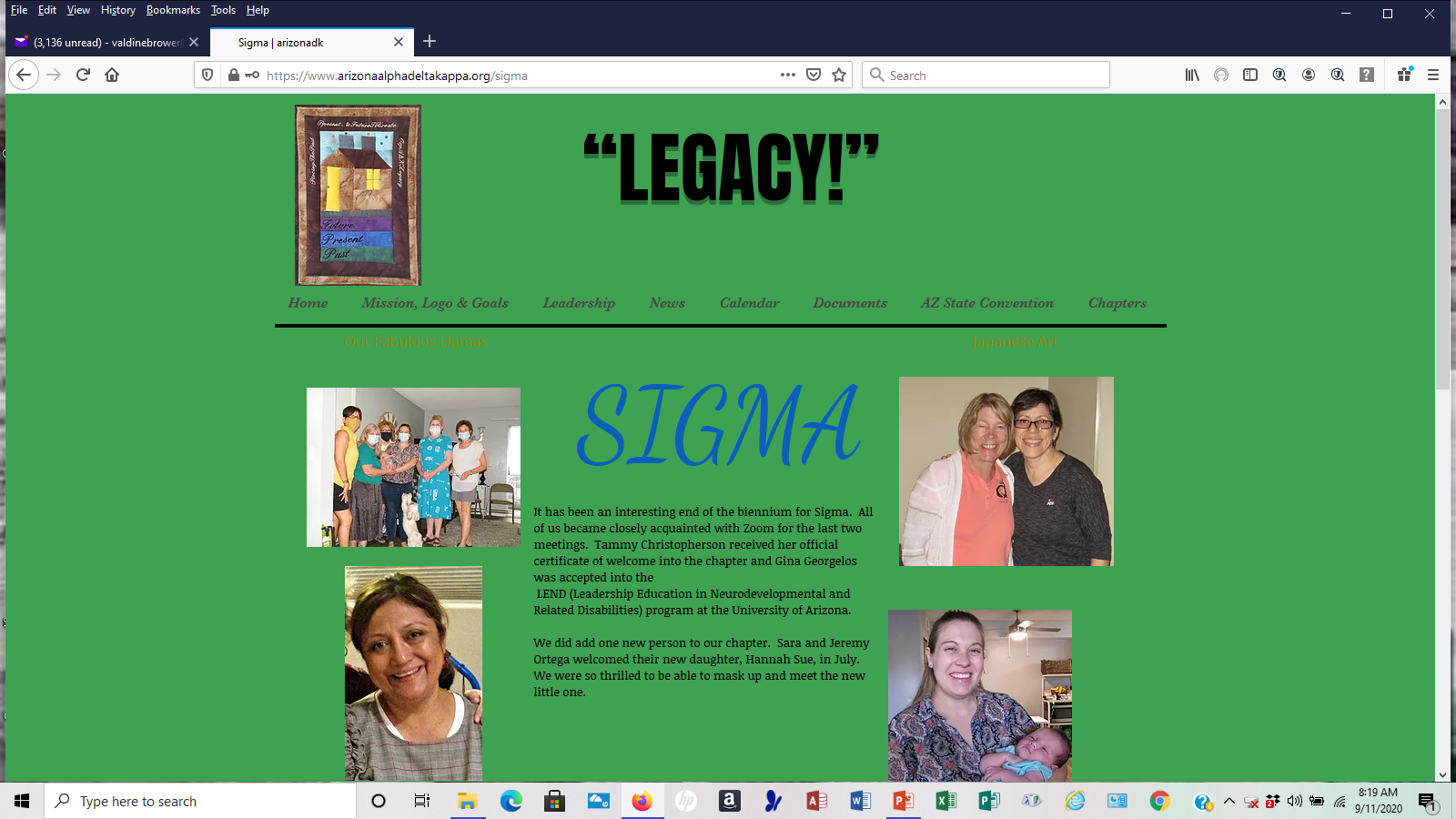 Questions?Call, text or email me at 505-979-0197valdinebrower@yahoo.comorazadkvbwm1@gmail.com
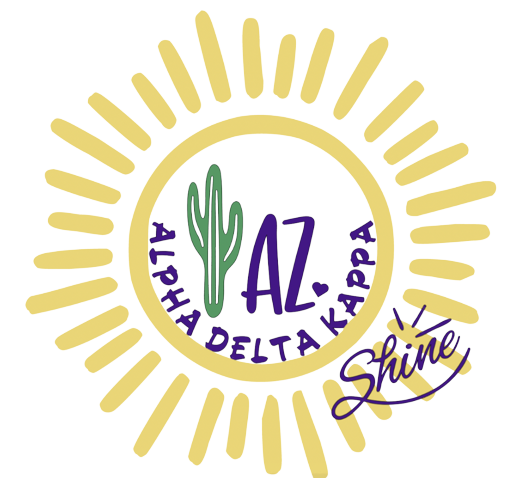 Valdine Brower
Arizona Webmaster 
2020-2021
https://www.arizonaalphadeltakappa.org